地域づくりアドバイザー派遣制度の活用
事業概要
地域の特性を活かした主体的・創造的な地域づくり活動に対してアドバイザーを派遣する
アドバイザーを派遣することにより、地域の特性を活かした主体的・創造的な地域づくり活動を支援し、地域の活性化に資する
目　　的
派遣対象
地域づくり会議、地域づくりネットワーク和歌山県協議会会員
アドバイザー派遣イメージ
派遣対象となる団体例
・受入れ体制が整っている。
・地域課題を的確かつ具体的に把握し、その課題
　解決に取り組もうとしている。
・地域の特性を活かした主体的・創造的な地域
　づくり活動を進める意欲がある。
各団体の活動状況に応じて、専門知識を持ったアドバイザーを派遣する。
実行
構想
拡大
企画
例
目立った観光資源はないけれど、小さな観光資源や未利用の資源はある。なんとか地域活性化につなげられないだろうか。
未利用地に観光地となる農園をつくって、交流人口を増やしたい。何から始めたらいいんだろう。
耕作は初めてなので、専門的な知識が欲しい。
効果的な集客方法を知りたい。
遠方から来る参加者に対して、宿泊施設や食事のできる施設を整備したい。
派遣対象とならない事例
より多くの団体に修学旅行地として選んでもらうために、他地域との差別化を図りたい。
まずはオンラインのスペシャリストを育成しよう。
魅力はいっぱいあるけれど、都市部から離れた地域なのでなかなか人に来てもらえない。どうすればいいんだろう。
修学旅行誘致のための担当教員へのオンライン事前視察や、生徒向けのオンライン事前学習などをやってみよう。
・単発的なセミナーや講演会、ワークショップ等
・習慣的な行事や研修会等
・継続的に地域づくり活動を行う予定がないもの。
・申請団体が主体的に地域づくり活動を行わない
　もの。
 　例）構想・企画を委託しているもの
・広告、PR方法伝授
・活動資金確保方法につ
　いて
・他地域の事例紹介
・地域資源の掘起こし
・交流人口とは
・スキルアップ研修
・人材確保方法について
・実行プランの見直し
・実行プランの作成補助
・体制の構築指導
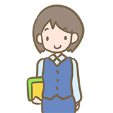 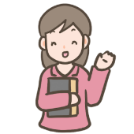 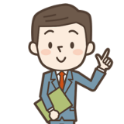 地域づくりアドバイザー派遣事業が目指すところ
わがまち元気プロジェクトなど、県の事業を活用している
市町村や振興局と連携し、地域づくり活動をしている
協議会等をつくり、定期的に地域づくり活動をしている
有志者で不定期に地域づくり活動をしている
無関心・興味はあるが行動はしていない
アドバイザーを派遣することにより、地域づくり活動のステップアップを目指す